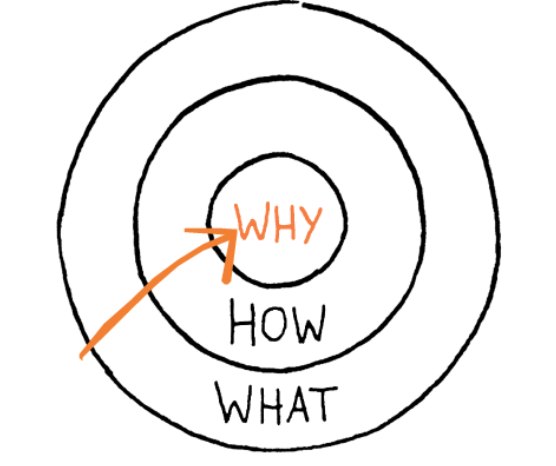 Part 1: Compelling Why of Personalized Learning
1
VUCAVolatileUncertainComplexAmbiguousU.S. Army War College
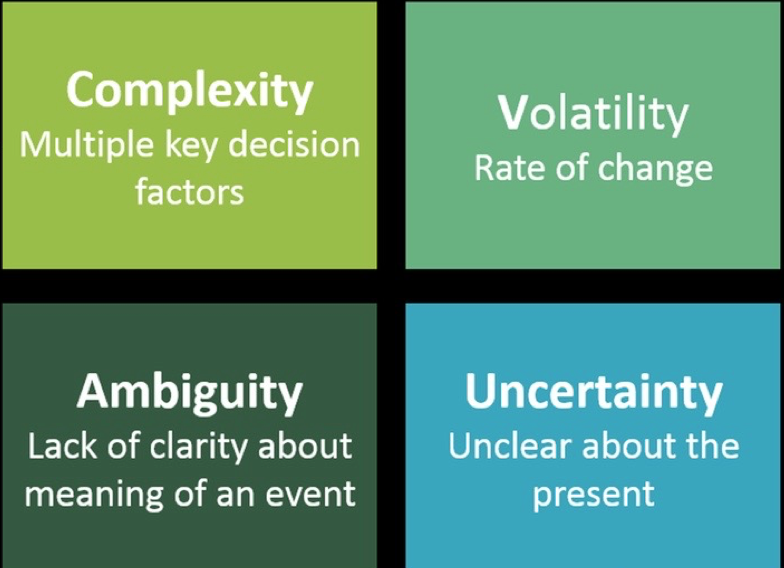 2
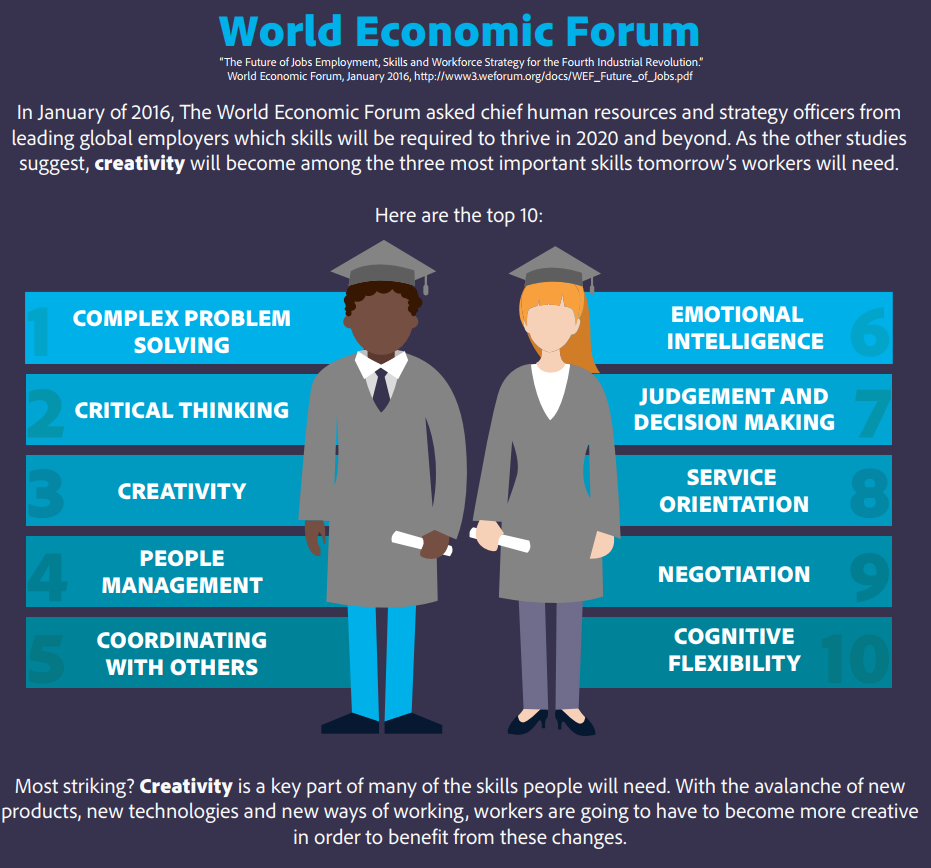 3
[Speaker Notes: World Economic Forum 2016]
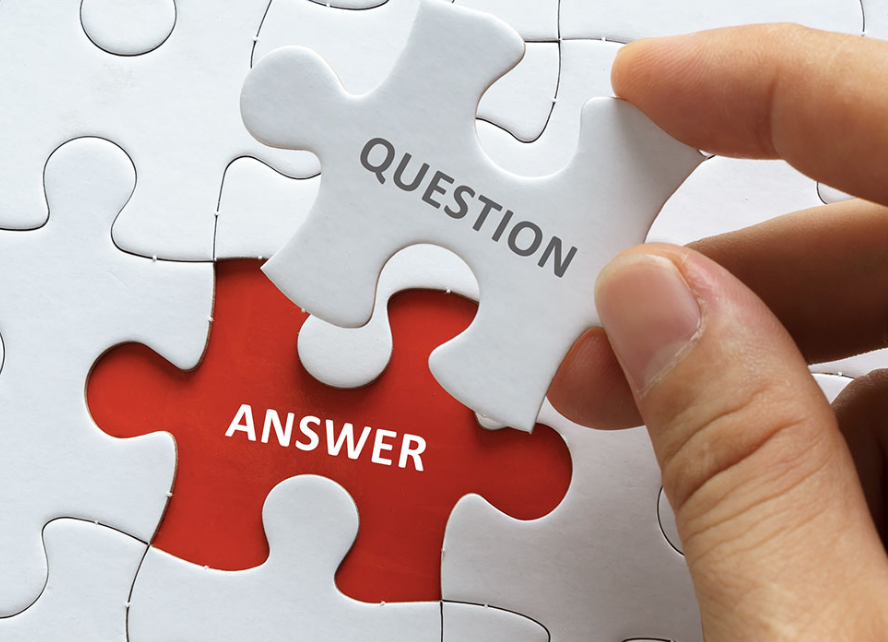 Pop Reflection
As you consider how the world has changed and the world of work has changed, how does that have impact on the way you are thinking about teaching and learning?
4
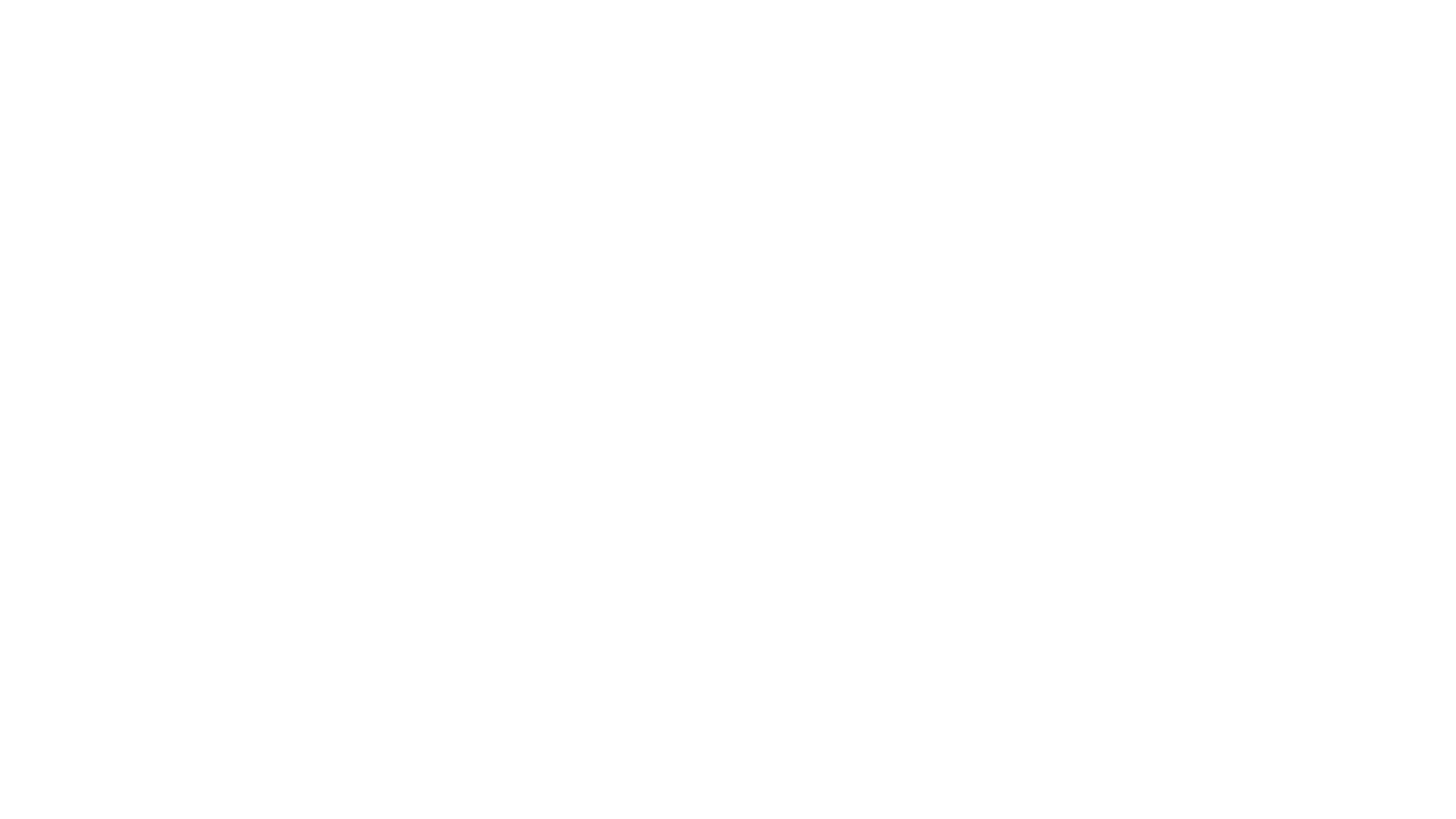 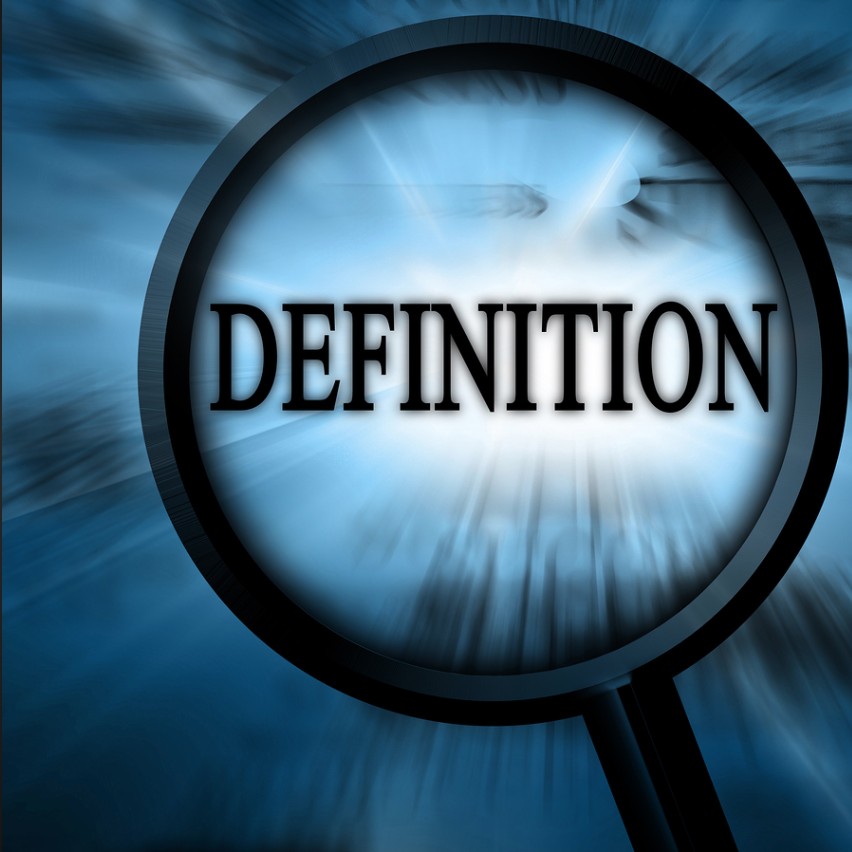 Part 2: Defining Key Terms and How it Connects to the Why
5
Contemporary Way of Imagining How to Do School
That honors:
State expectations
Community aspirations
Developmentally appropriate
Values the learning and the learner
6
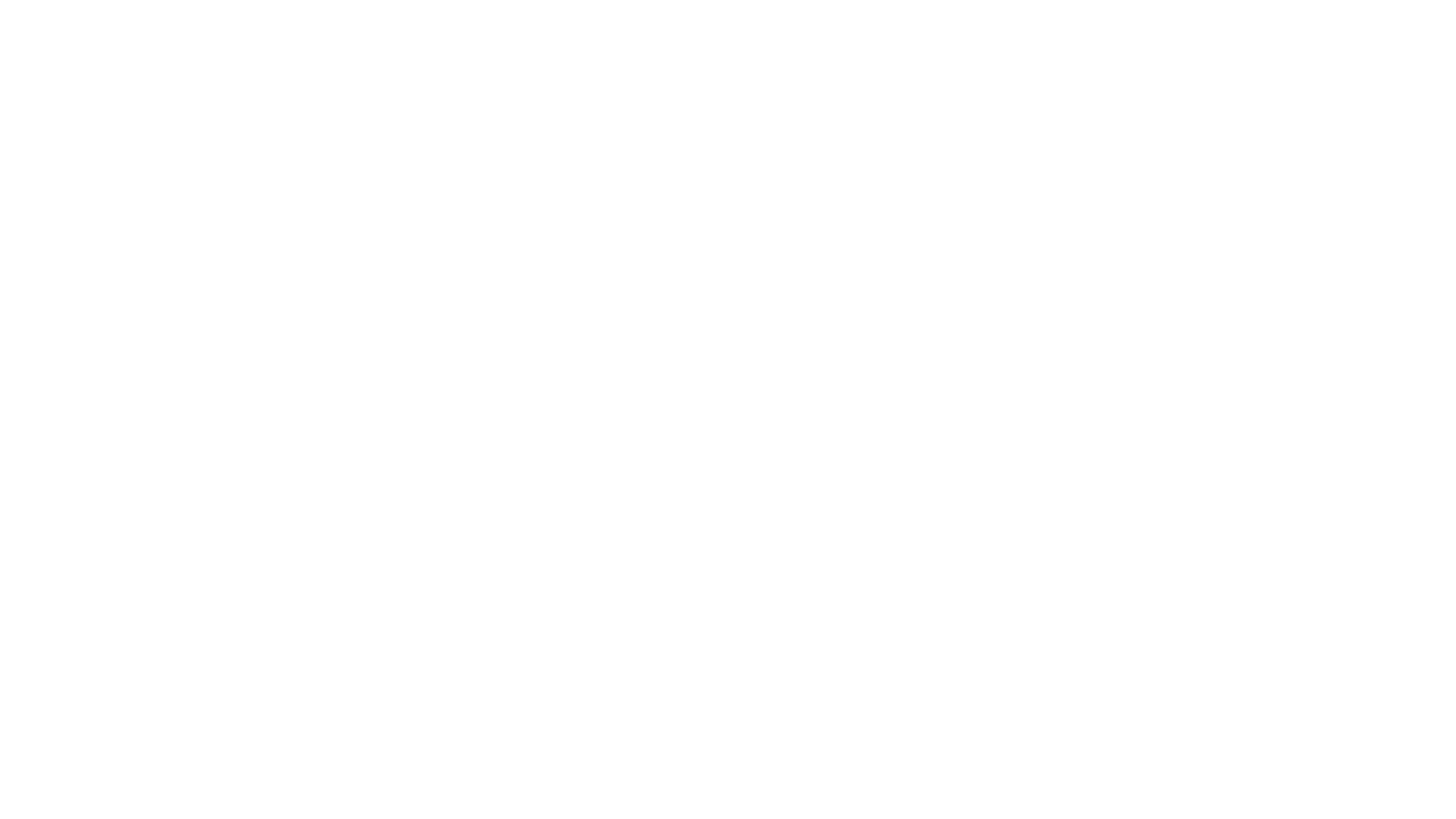 Definition of Personalized Learning
Personalized learning is a progressively student-driven model where students deeply engage in meaningful, authentic, and rigorous challenges to demonstrate desired outcomes. 
					— Zmuda, Curtis, Ullman (2015)
7
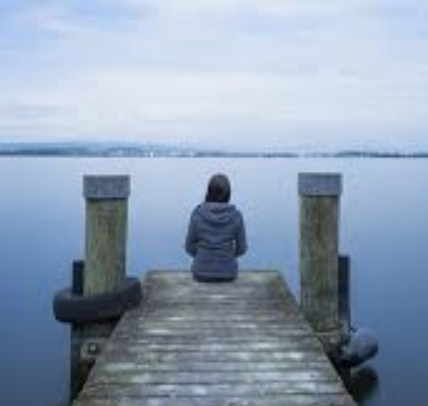 The Power of Story
Describe an experience which is highly personalized.

How did that experience match up with the key concepts in PL definition:
Self-driven
Authentic
Demonstrated desired outcomes
What other aspects from your story point to personalization?
8
[Speaker Notes: VUCA and time of uncertainty
Rewiring means that we are becoming more focused on storytelling (digging into our own experience more)]
Definition of Habits of Mind
Characteristics of what intelligent people do when they are confronted with problems, the resolutions to which are not immediately apparent.
— Costa and Kallick (2008)
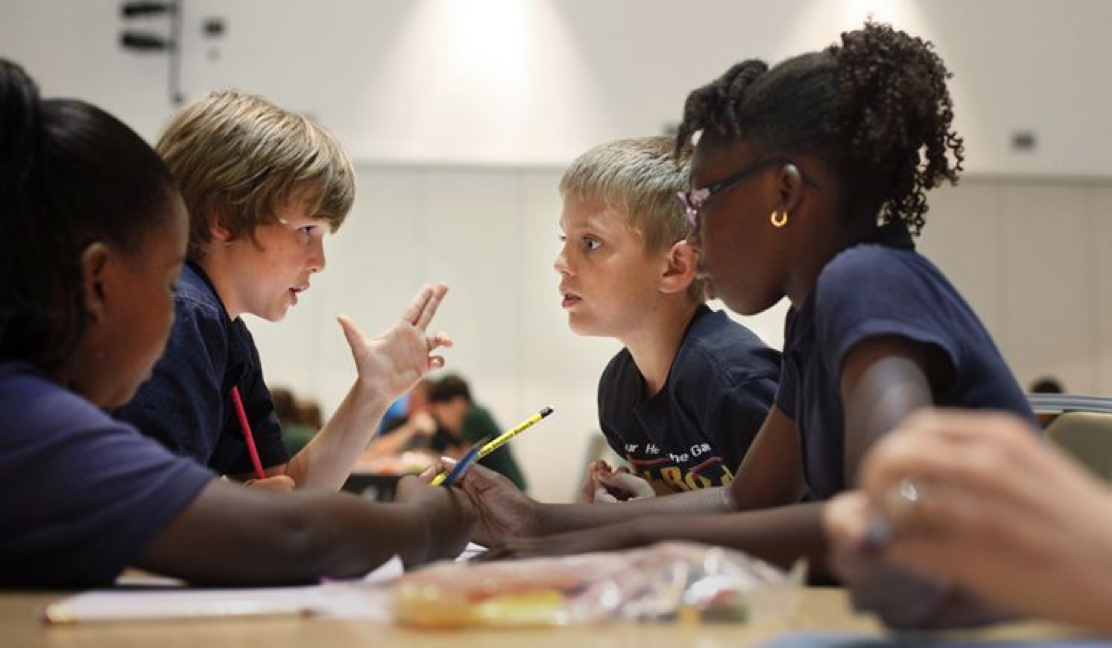 9
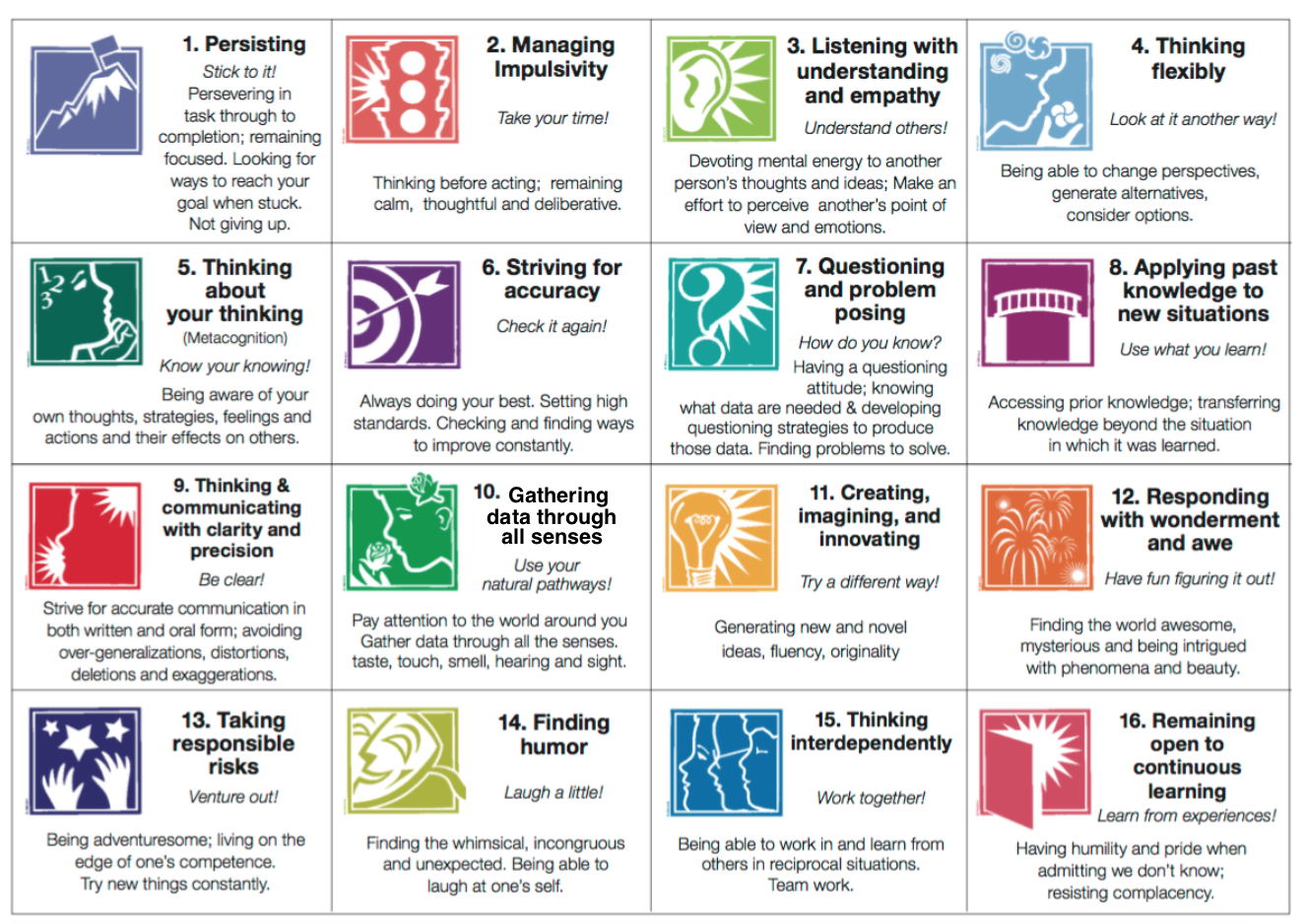 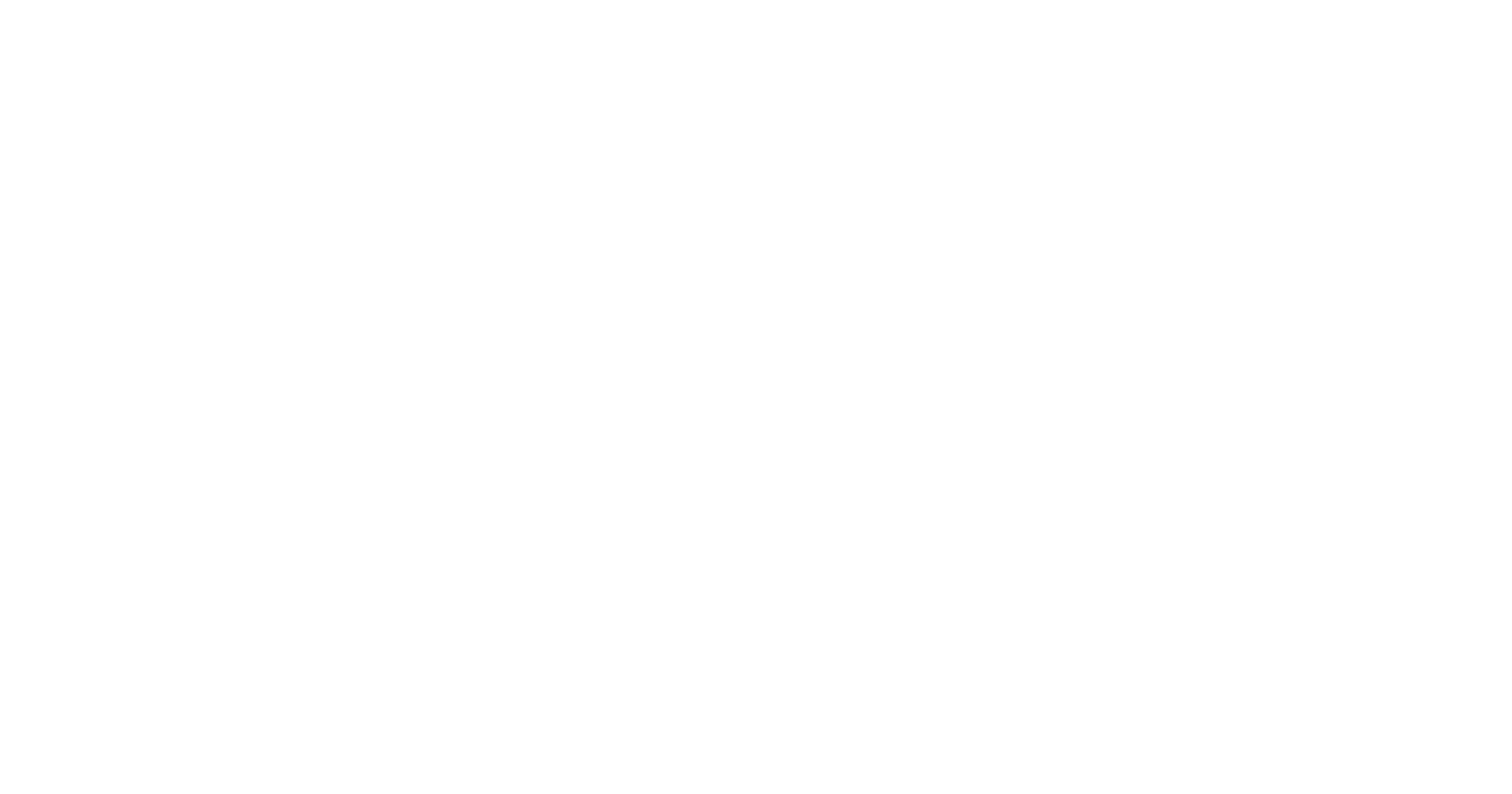 10
Returning to Your Storytelling Experience
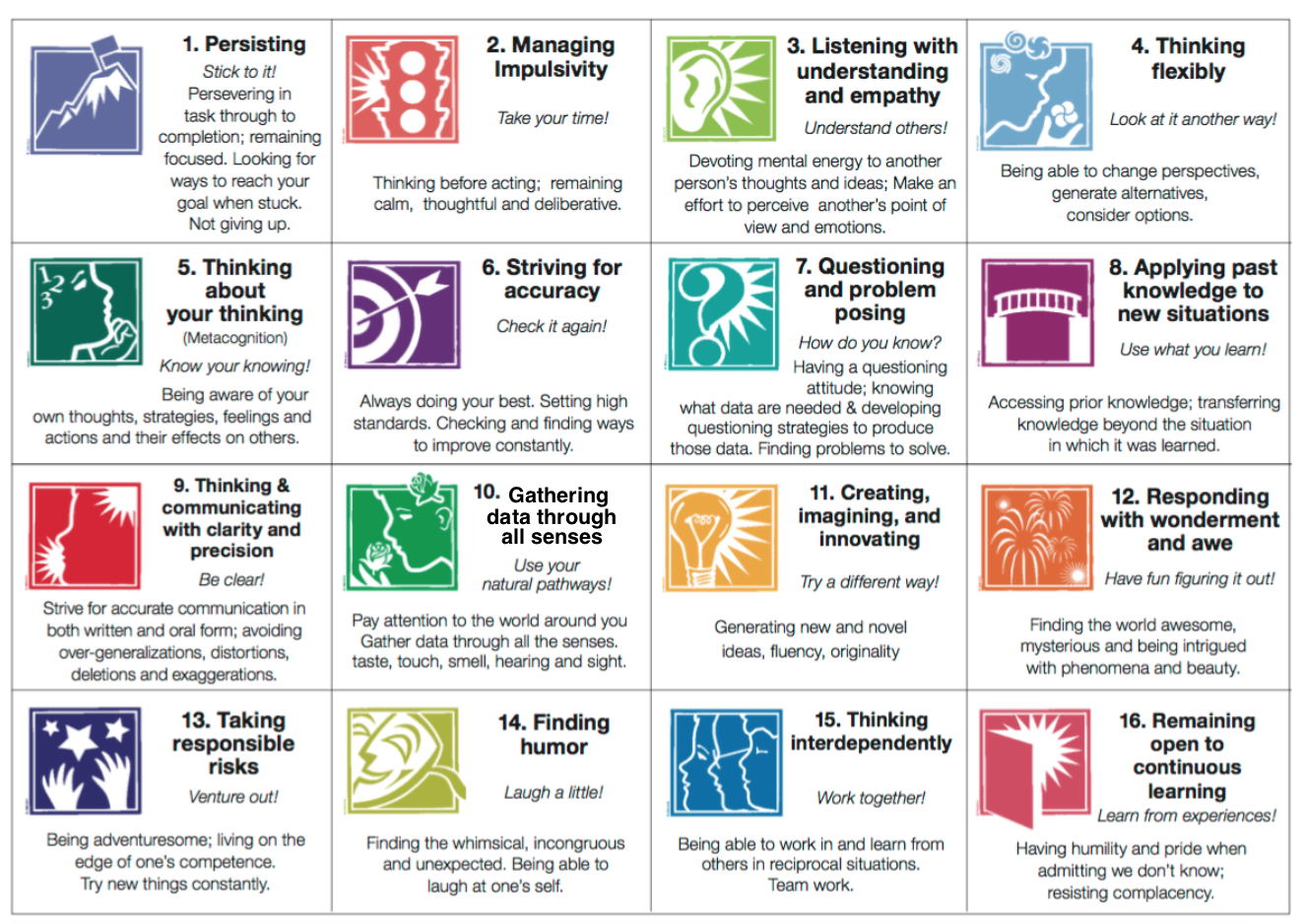 How many of the Habits of Mind were in play — in your story or in your experience with one another?
11
How Personalizing Learning and Habits of Mind Fit Together
12
Related but Not a Synonym of Personalized Learning
Related but Not a Synonym of Personalized Learning
Four Attributes to Build Culture for Thinking
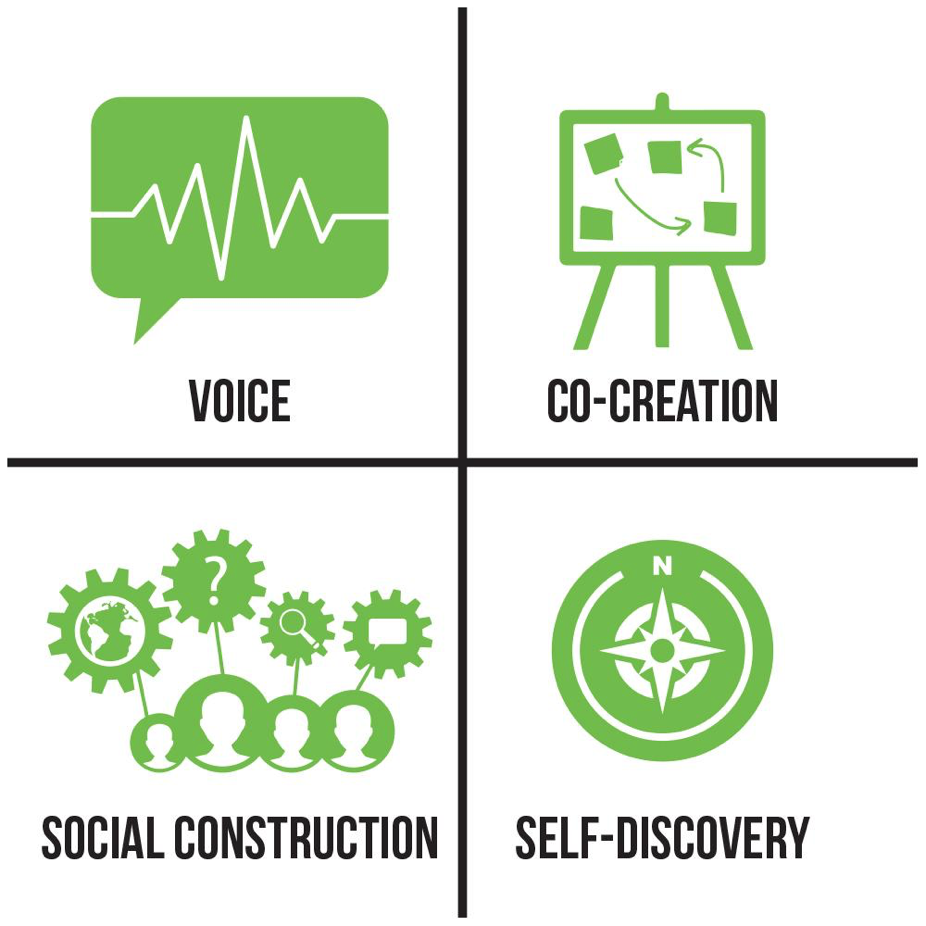 15
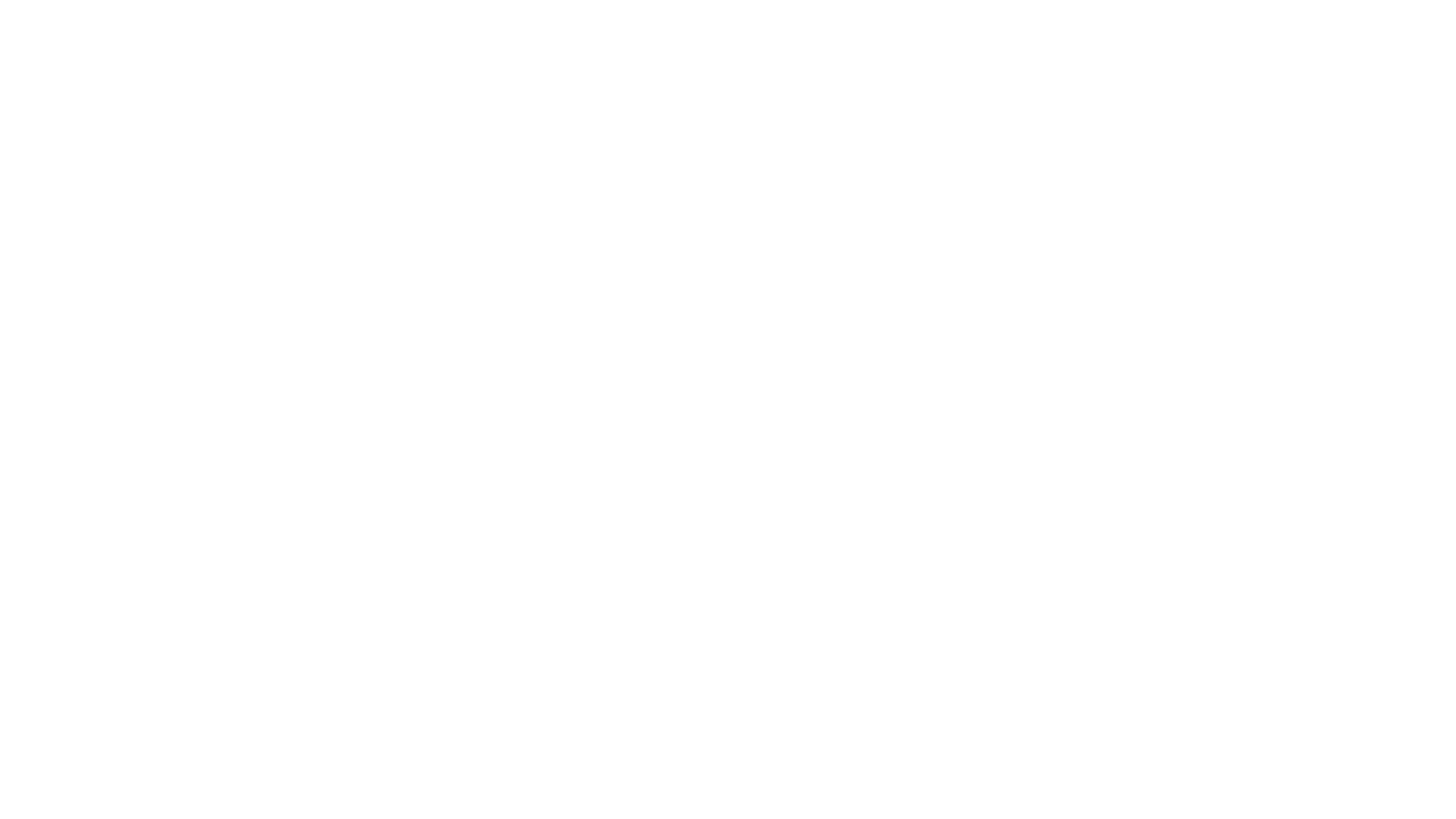 Part 3: Growing Learning & Learners by Design
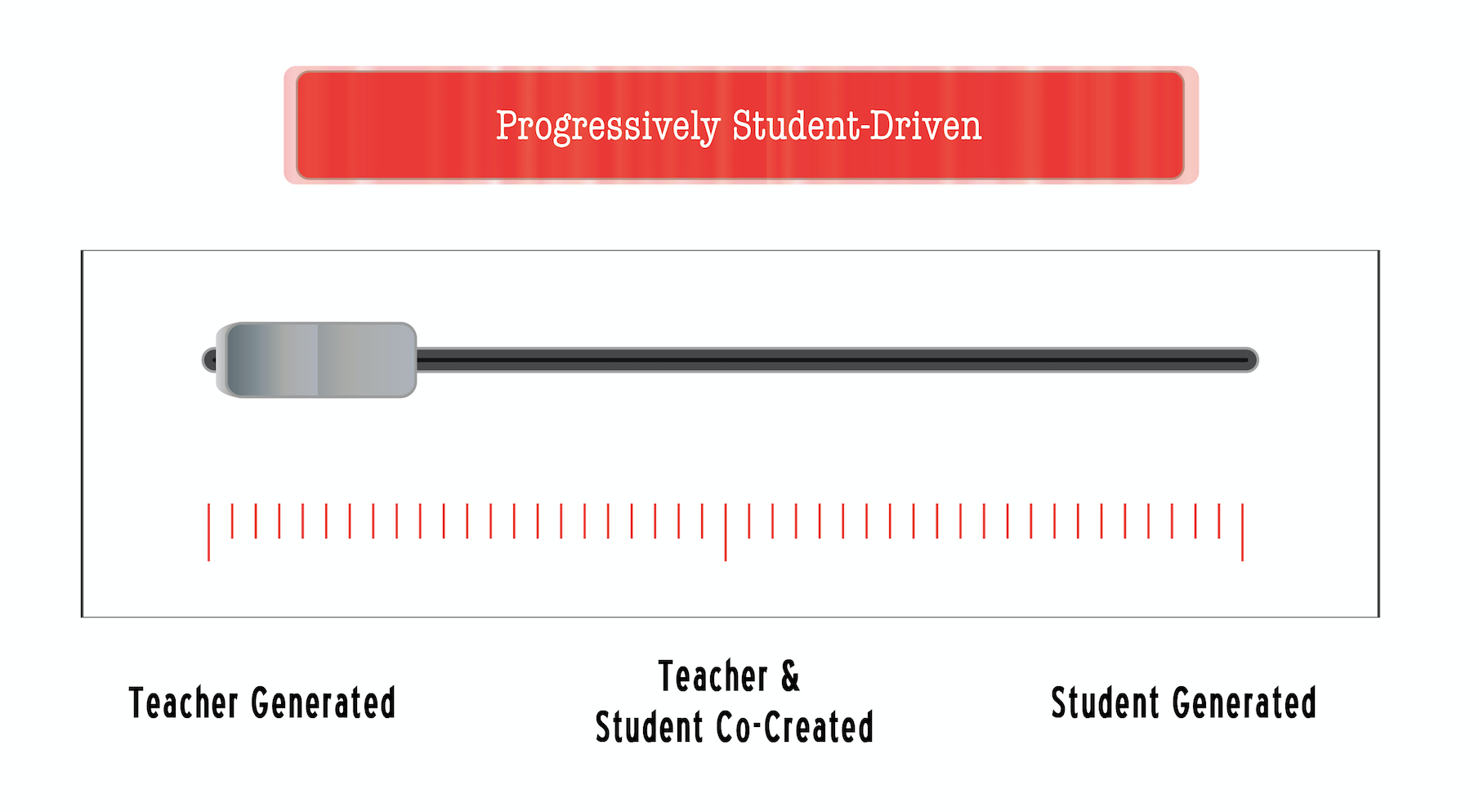 16
Definition of Personalized Learning
Personalized learning is a progressively student-driven model where students deeply engage in meaningful, authentic, and rigorous challenges to demonstrate desired outcomes. 
		— Zmuda, Curtis, Ullman (2015)
17
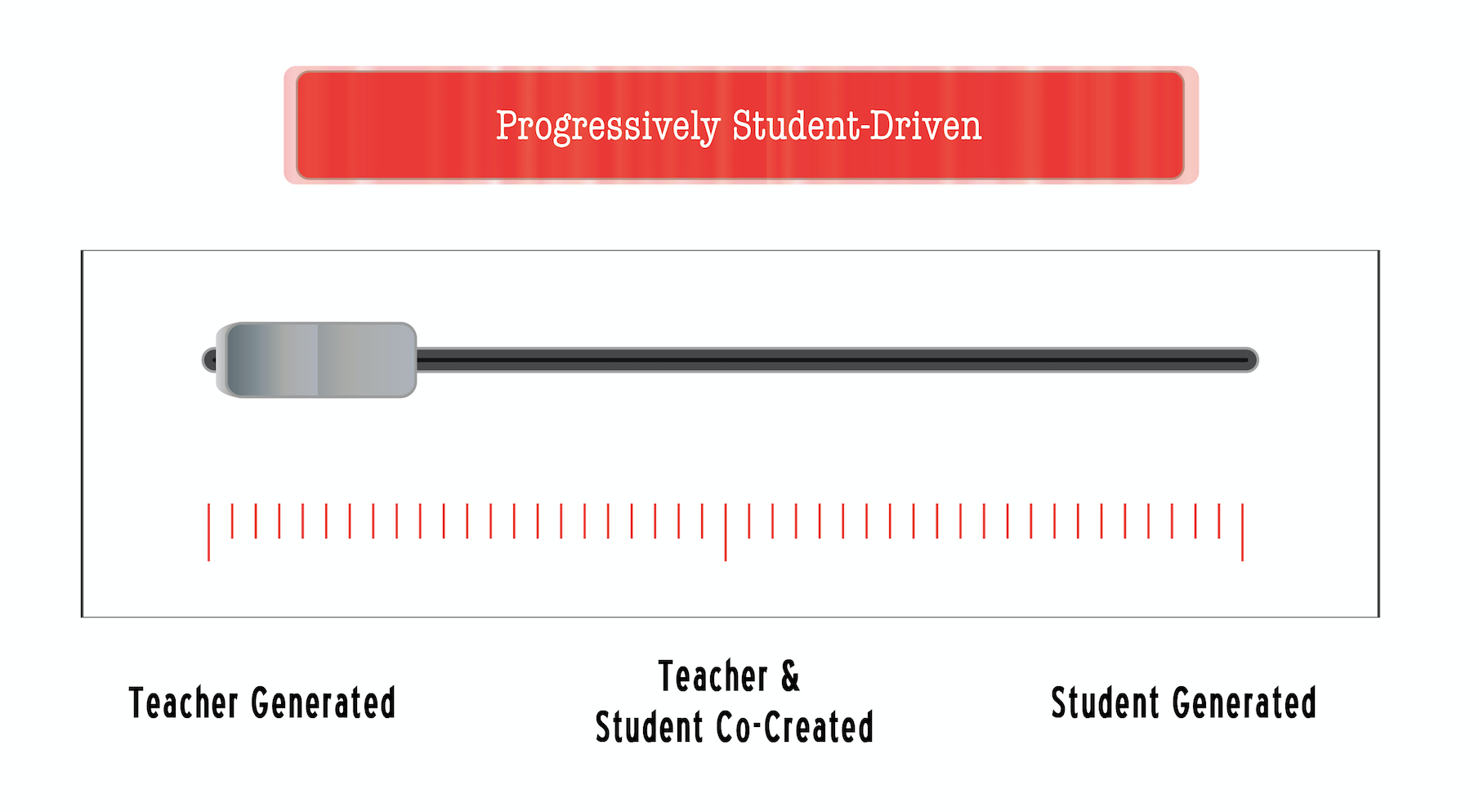 18
Heat Map Example: Civil Rights
19
Examples to Review
Film from two high school students on Ella Baker
Example from 5th grade classroom on examining Civil Rights from multiple perspectives in preparation to write a fictional narrative
High school students designed Civil Rights Tour of Grand Rapids with podcasts at each of the twelve stops.
As you are exploring one of these examples, consider:
Where might it fall on the heat map?
In what ways do you see evidence of personalization?
Voice, Co-Creation, Social Construction, Self-Discovery
Self-driven, authentic, desired outcomes
20
Challenges to Balance in Design
Structure and Freedom
Destination and Exploration
Predictability and Risk Taking
21
Taking It Out for a Test Drive: Develop a Heat Map for this Idea
Launch idea to describe voter suppression in the 2018 mid-term election and proposed actions to research
10 minutes: reading and annotating text
10 minutes: conversation to make sense and sketch out ideas for students to engage with
10 minutes: apply one idea to Heat Map
22
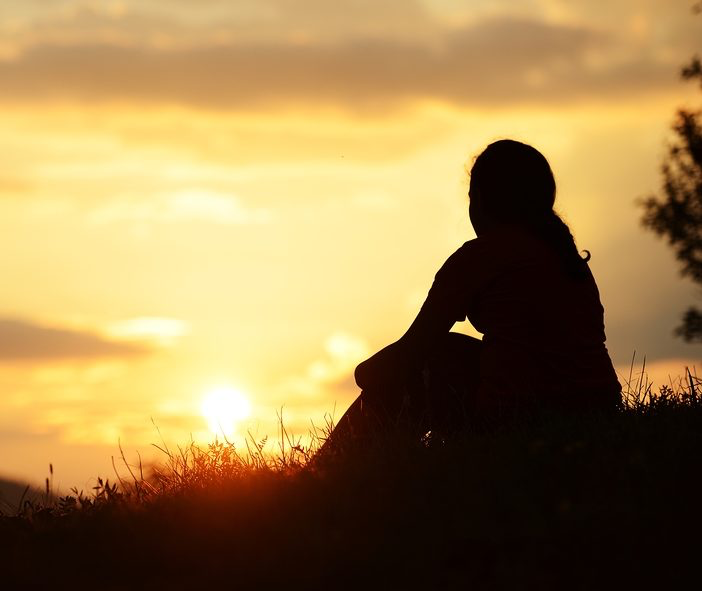 Reflection
I used to think … and now I think
An example that helped me was…
The question that is still on my mind is…
23